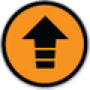 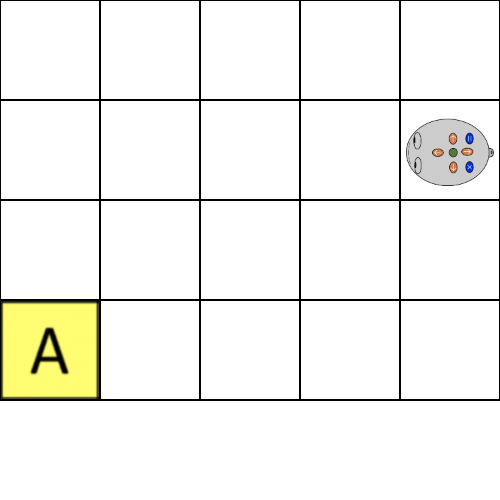 ÉPREUVE C SG
2
dispositif:
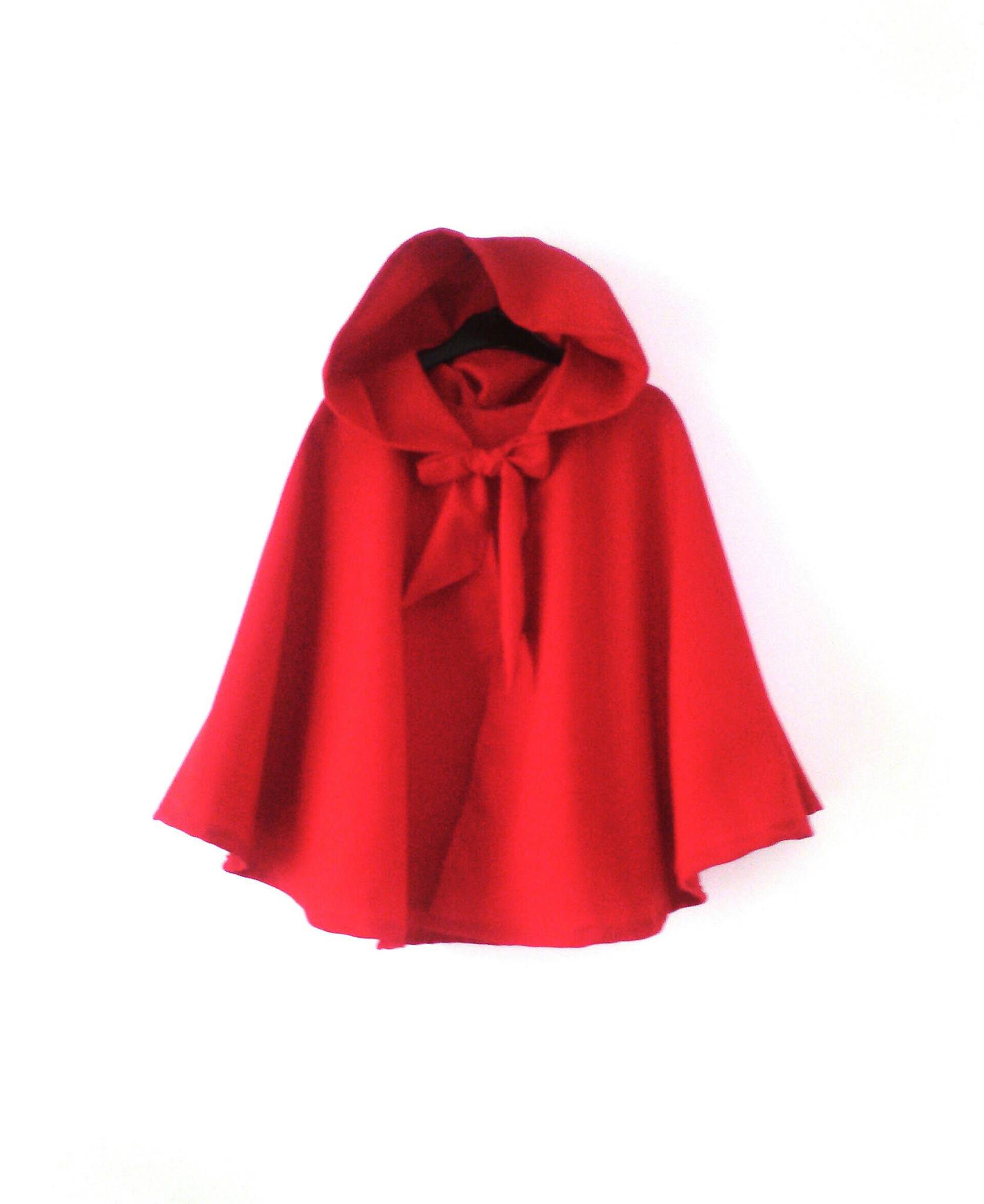 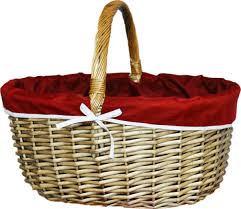 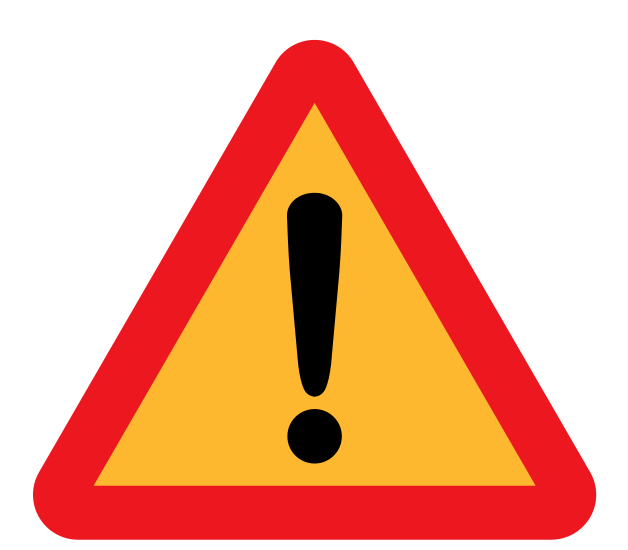 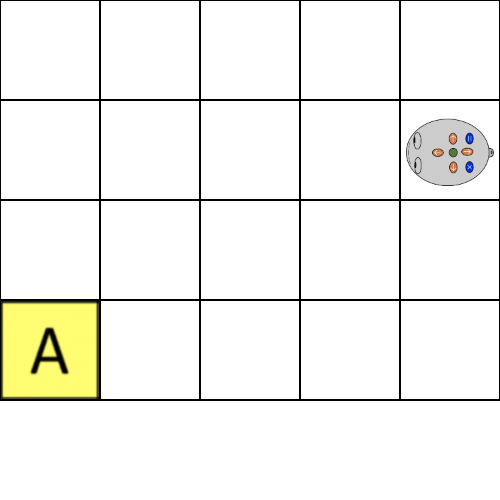 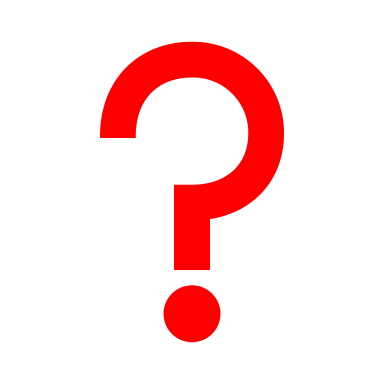 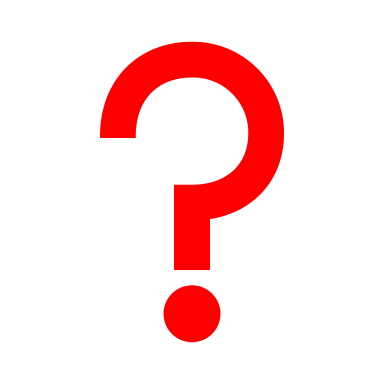 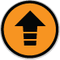 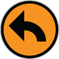 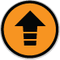 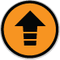 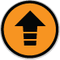 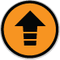 ÉPREUVE C SG
2
dispositif:
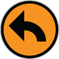 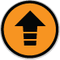 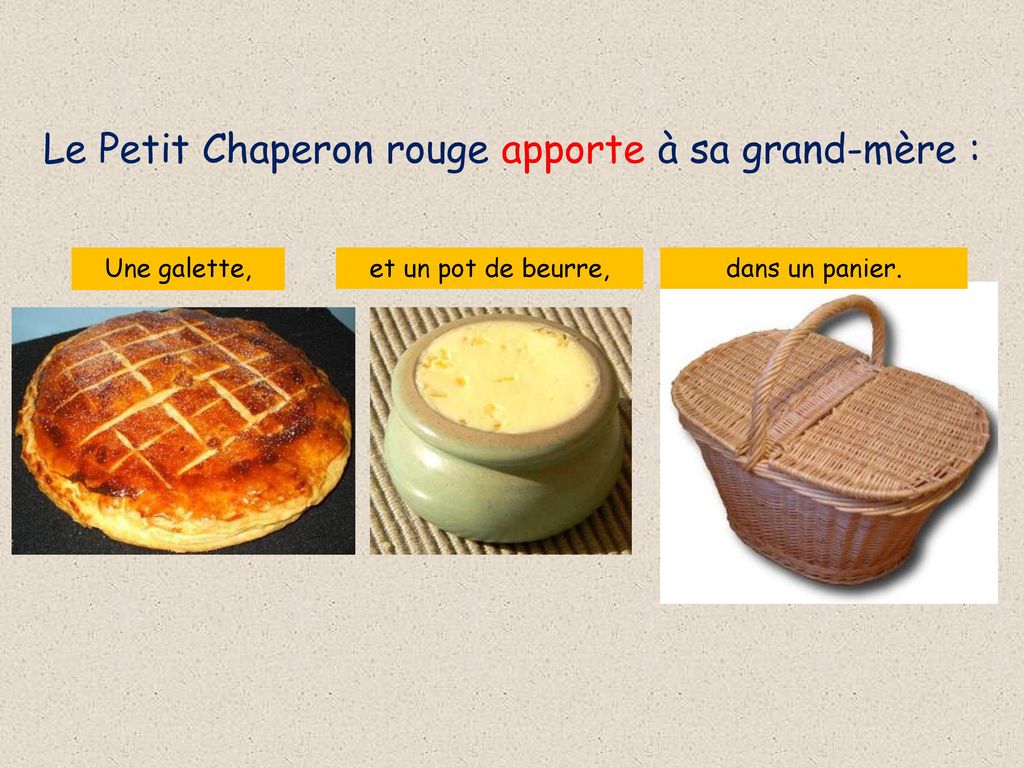 ÉPREUVE C SG
dispositif:
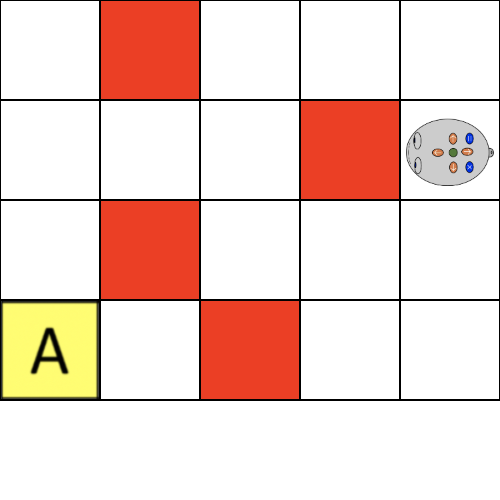 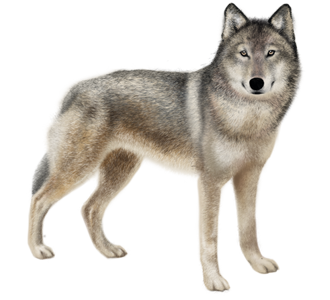 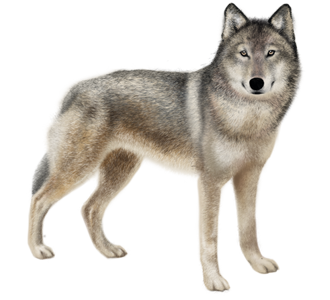 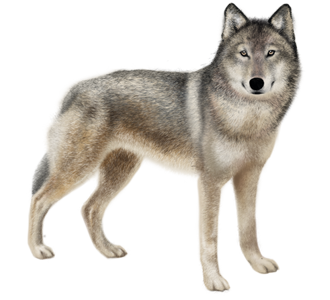 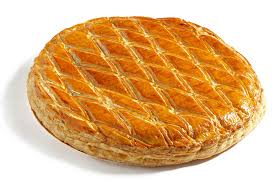 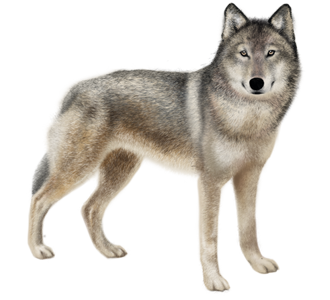 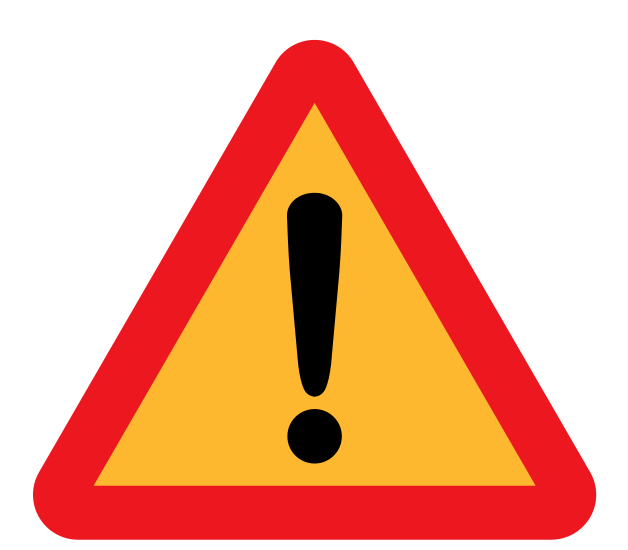 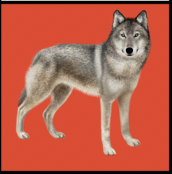 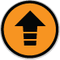 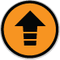 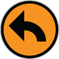 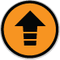 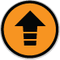 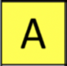 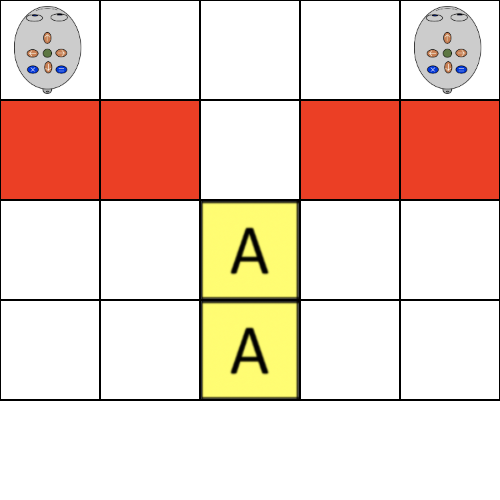 ÉPREUVE C SG
dispositif:
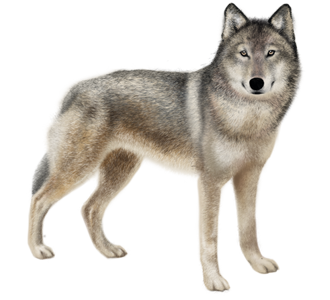 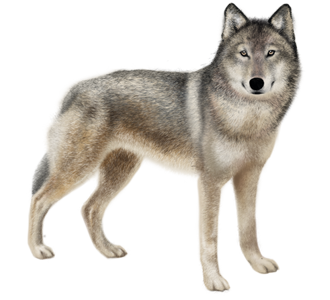 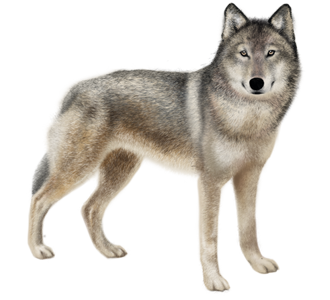 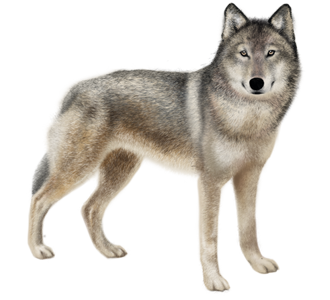 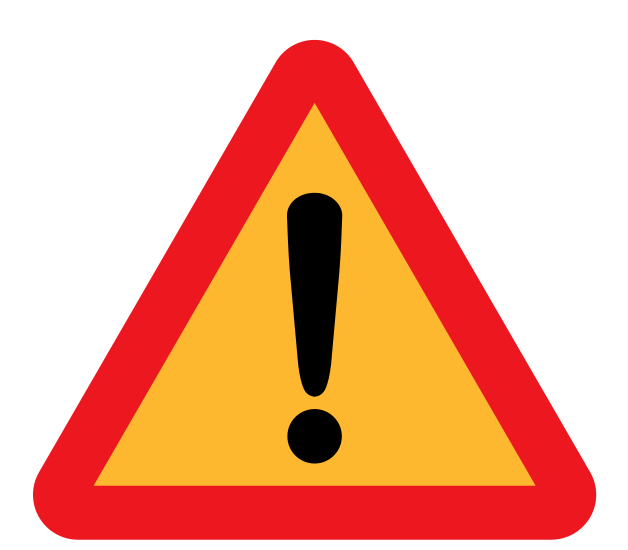 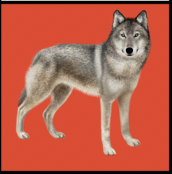